Riley County Community Health Improvement Planning Meeting
March 5, 2015
Welcome!
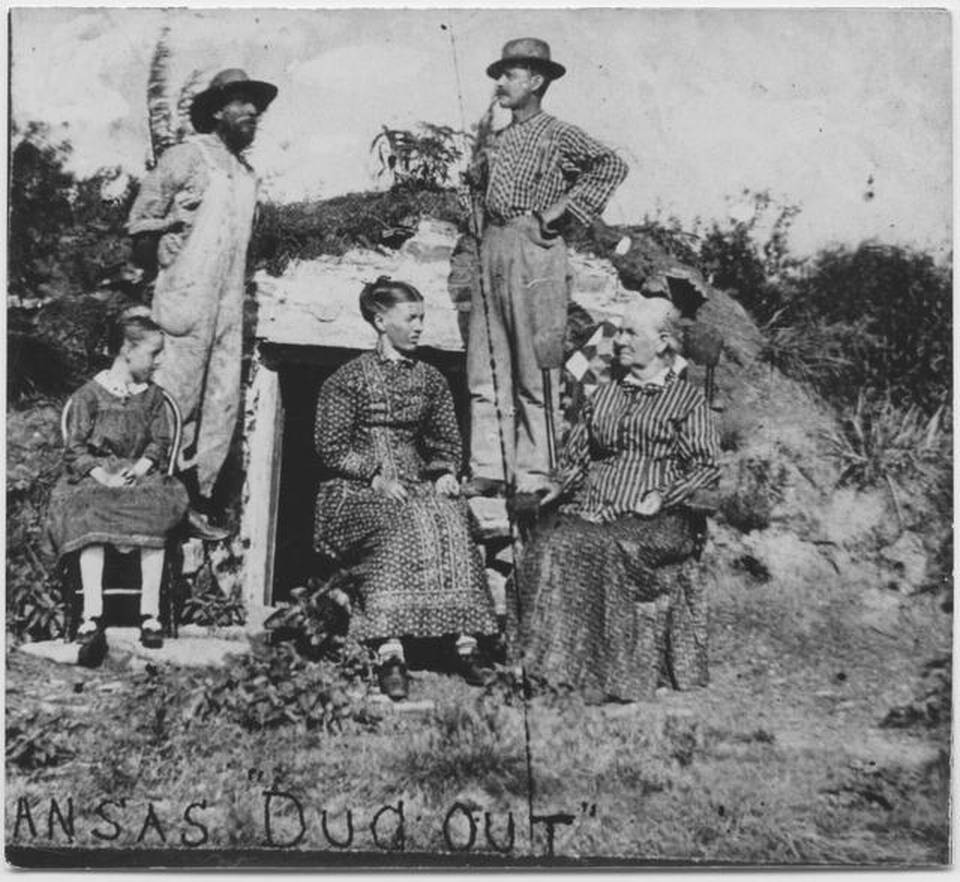 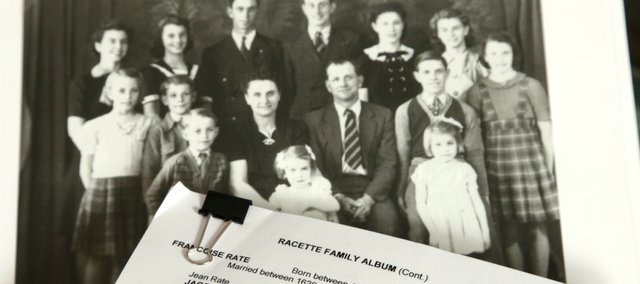 Can we Make a Difference in our Community’s Health?
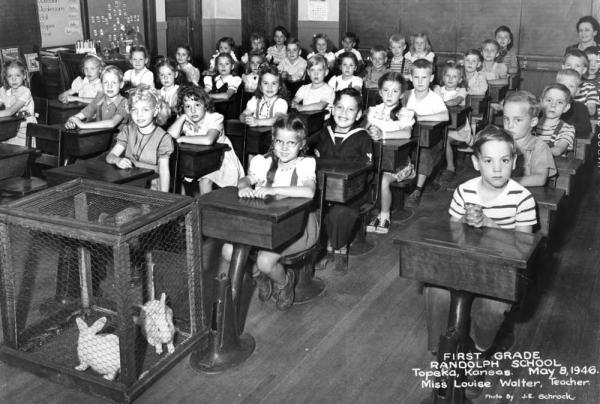 Aligning Assessments Efforts
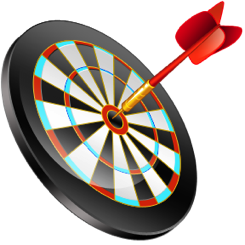 Multiple related efforts have been taking place over the past several months
Many community partners have been involved
Comprehensive Community Needs AssessmentKey Partners
Project coordination provided by 
Riley County 
Seniors’ Service Center
Funding provided by:
Caroline F. Peine Charitable Foundation (Manhattan Fund)
Konza United Way
Mercy Regional Health Center
Riley County Council on Aging
Wamego Health Center
Conducted by Center for Community Support & Research
Wichita State University
Design Team Members:
Konza United Way
Mercy Regional Health Center
Riley County Health Department
Riley County Seniors’ Service Center
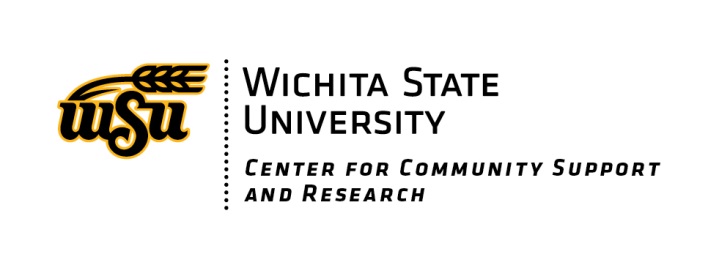 For full report, see www.rileycountycommunityneedsassessment.org
Community Meetings for Public Input
Please help publicize and consider attending!
 Thursday, January 29
Manhattan – Community Leader Meeting
 Wednesday, Feb. 25
Keats
7:30-8:30pm
Sunday, February 8
Manhattan
2-3:30pm
TBD
Spanish-speaking
 Monday, Mar. 2
Randolph
12:00-1:00pm
 Thursday, February 12
Manhattan
1-2:30pm
April 9
First United Methodist Church
Manhattan
3:00-5:00pm
Next steps – all are welcome!
 Wednesday, February 18
Riley
6:30-8:00pm
 Wednesday, Mar. 4
Randolph
7:00-8:00pm
 Tuesday, February 24
Ogden
6:00-7:30pm
Thursday, March 5
Leonardville
6:30-8:00pm
Two Types of Data Presented Today – Both are valuable!
Perception (what we think is true or most important about our community)
Comprehensive Community Needs Assessment (CCNA) survey results
Local Public Health Systems Assessment scoring and comment results

Representative Data (what is true or representative of our community)
CCNA – included data from other sources
Census (e.g., populations, income, poverty)
Health vital statistics (e.g., birth and death data)
Behavioral Risk Factor Surveillance System survey – self-reported health risk data (e.g., diagnosed with high blood pressure, eat fruits and veggies)
Other sources
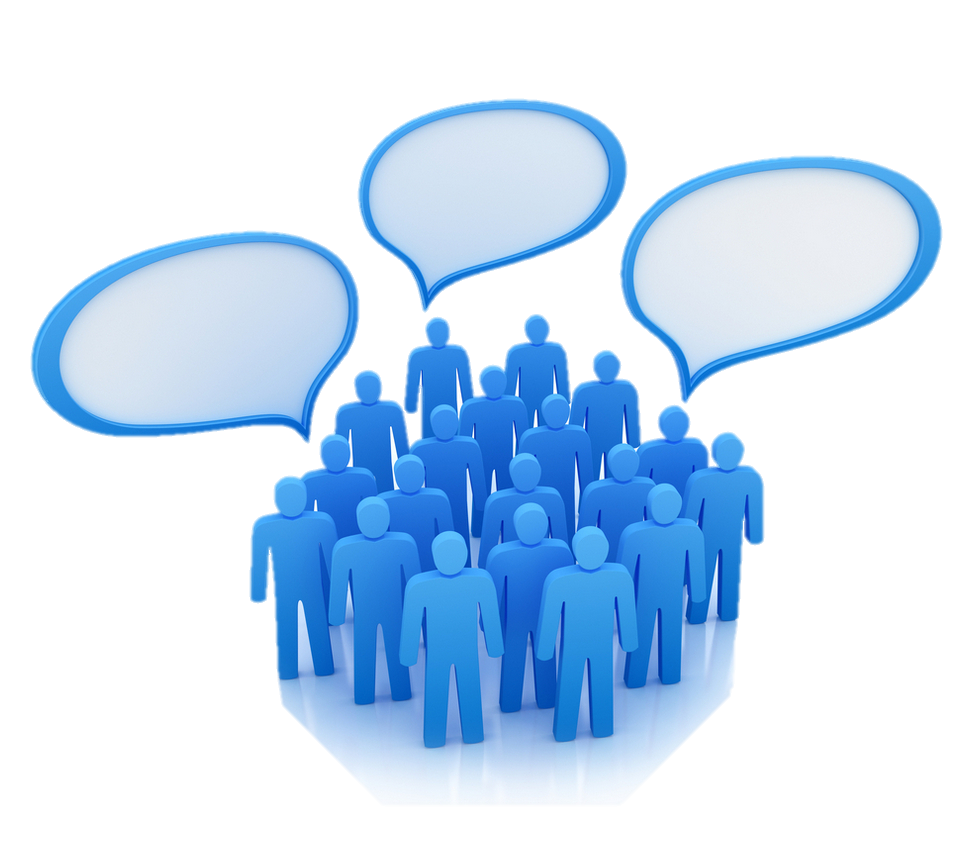 Sometimes the same
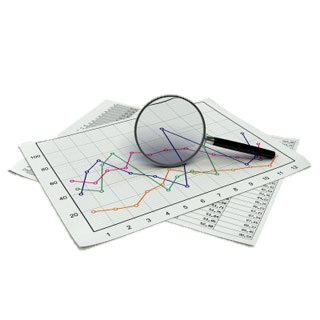 Participant Worksheet Instructions
Actively listen and take notes!
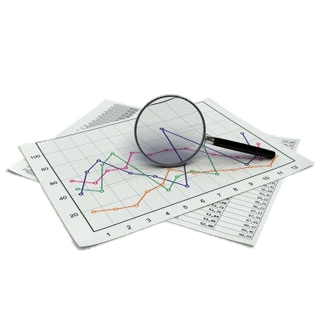 Demographic Overview - Population Distribution
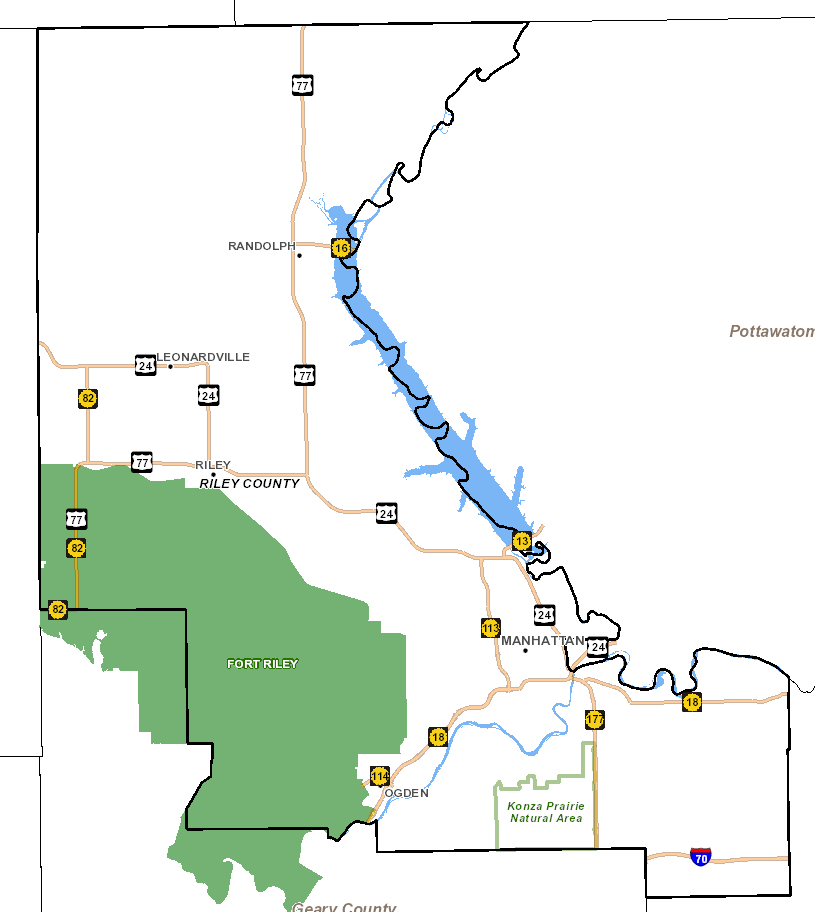 [Speaker Notes: 2011-2013
Riley Co: 74,893
Manhattan: 55,483]
* 2009 – 2013 ACS Census Estimates
* 2009 – 2013 ACS Census Estimates
Socioeconomic Overview- Income- Education
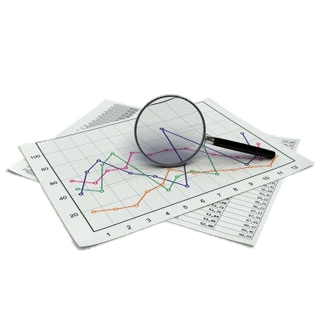 * 2009 – 2013 ACS Census Estimates
* 2009 – 2013 ACS Census Estimates
* 2009 – 2013 ACS Census Estimates
[Speaker Notes: 1 person – about $12,000
2 people – about $16,000
Family of 4 with 2 adults and 2 children < 18 – about $24,000]
* 2011 – 2013 ACS Census Estimates
* 2009 – 2013 ACS Census Estimates
Riley County Comprehensive Community Needs Assessment (CCNA)
Overview
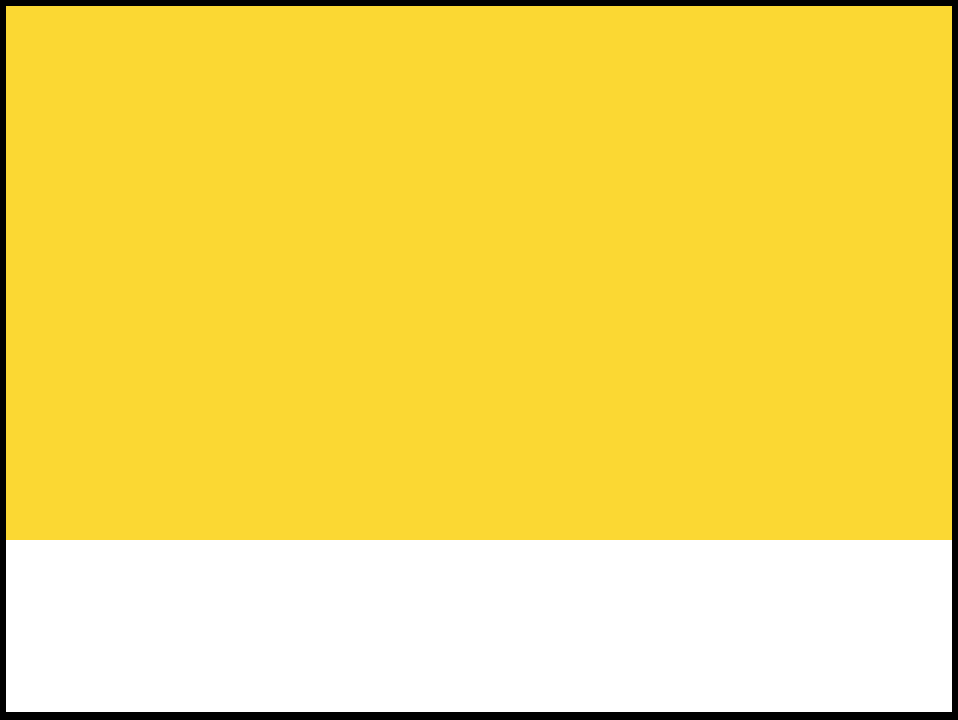 “The overarching theme of the data collected is that Riley County is a community that is divided between a high quality of life, prosperity, and growth on one hand, and dwindling resources for and lack of attention to those who are most in need on the other.”
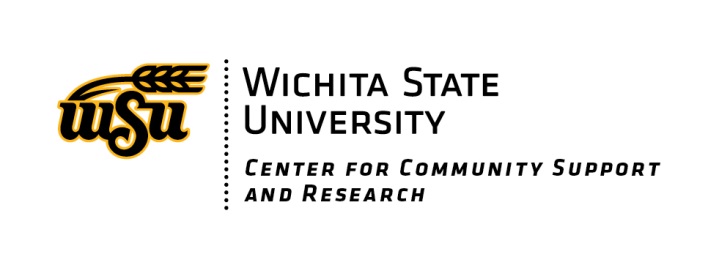 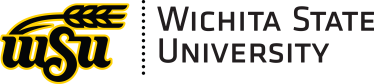 21
Overview of CCNA Findings
High quality of life
Growth
Spirit of community and collaboration

“Invisible” population with significant needs
Lack of accessible and affordable mental health services
Lack of affordable housing
Lack of accessible and affordable child care
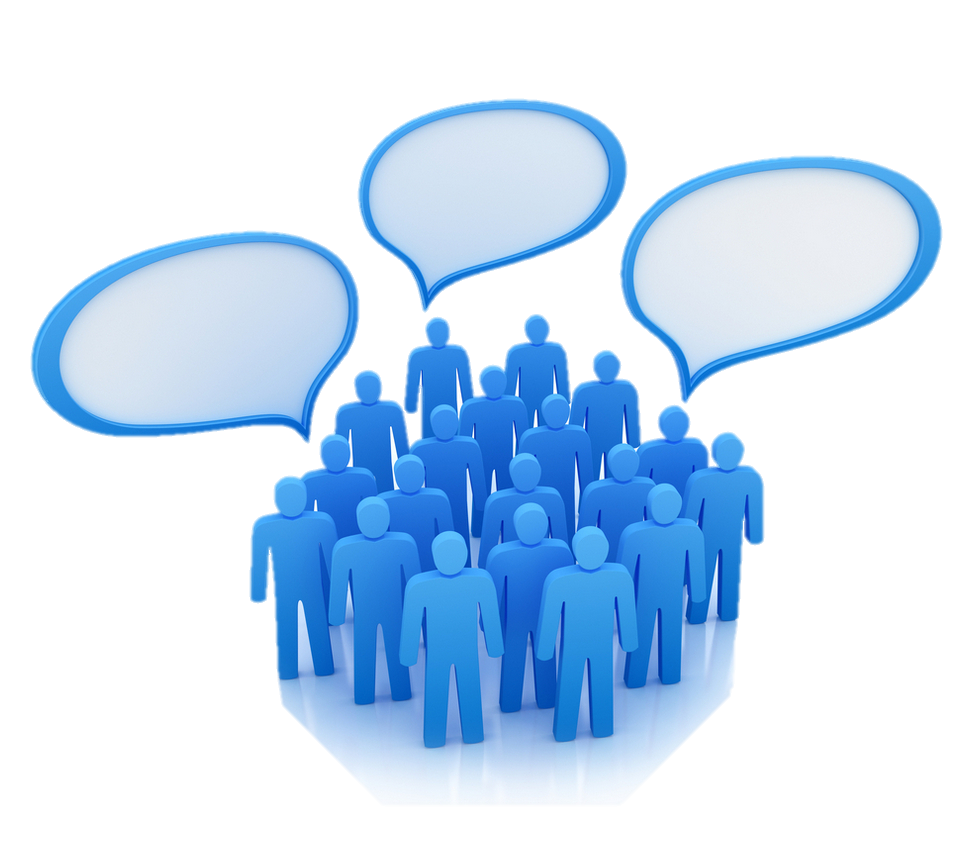 Quality of Life
Riley County Comprehensive                               Community Needs Assessment
Quality of Life Findings
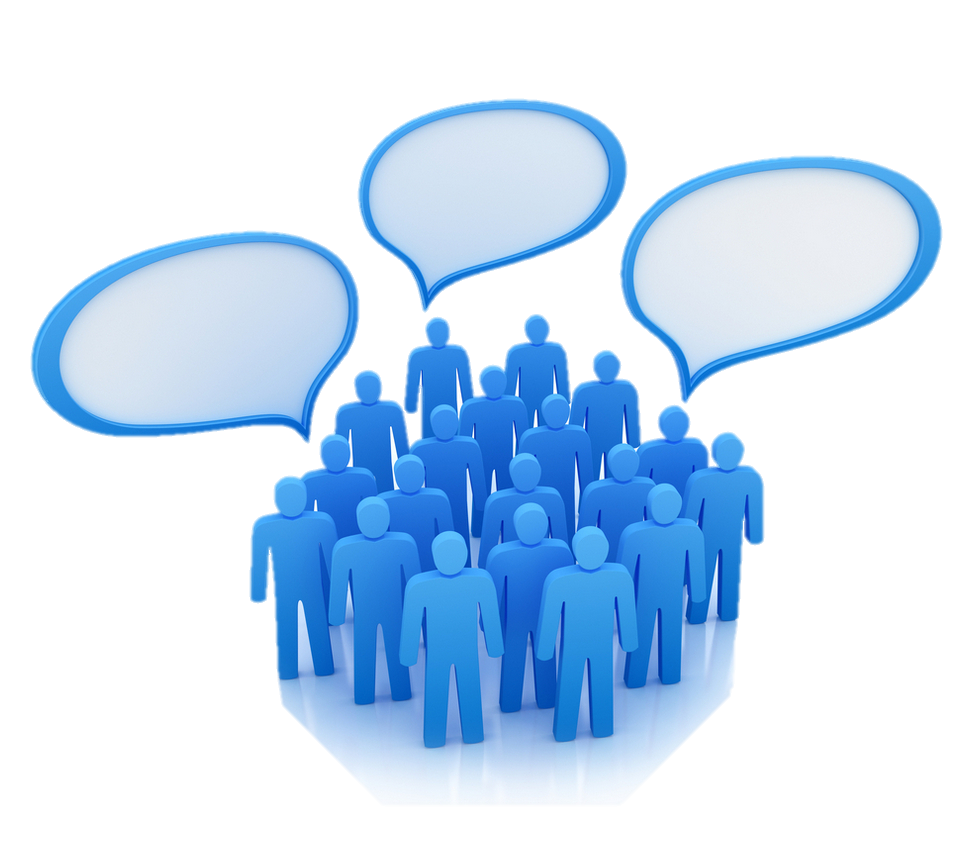 Percent respondents who “agree” or “strongly agree”
88%  There are opportunities to volunteer in my community
87%  This is a safe place to live
86%  This is a good place to raise children
85%  This is a beautiful place to live
82%  I am satisfied with the quality of life in this community

41%  I am satisfied with local government
39%  All residents think that they can make the community a better place to live
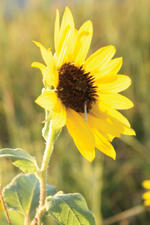 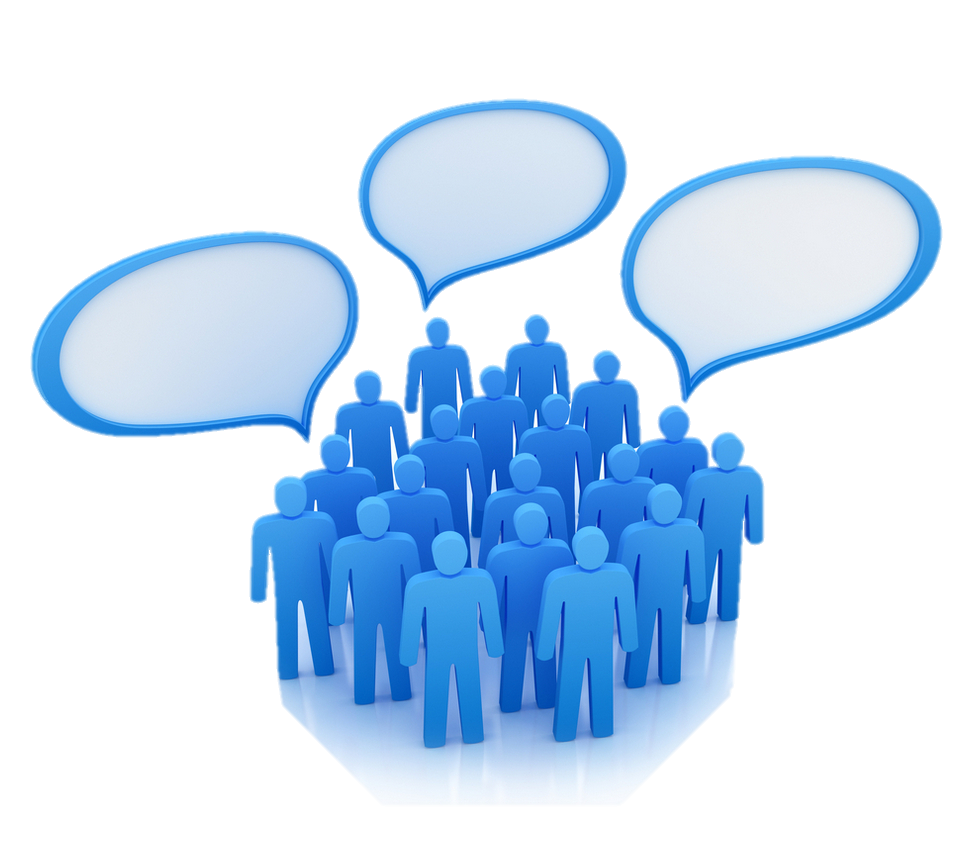 Quality of Life: High-Low Game
Which did respondents score most important? (The rest were least important.)

Resources for Parents
Good schools
Low disease rates
Low level child abuse
Low disease rates
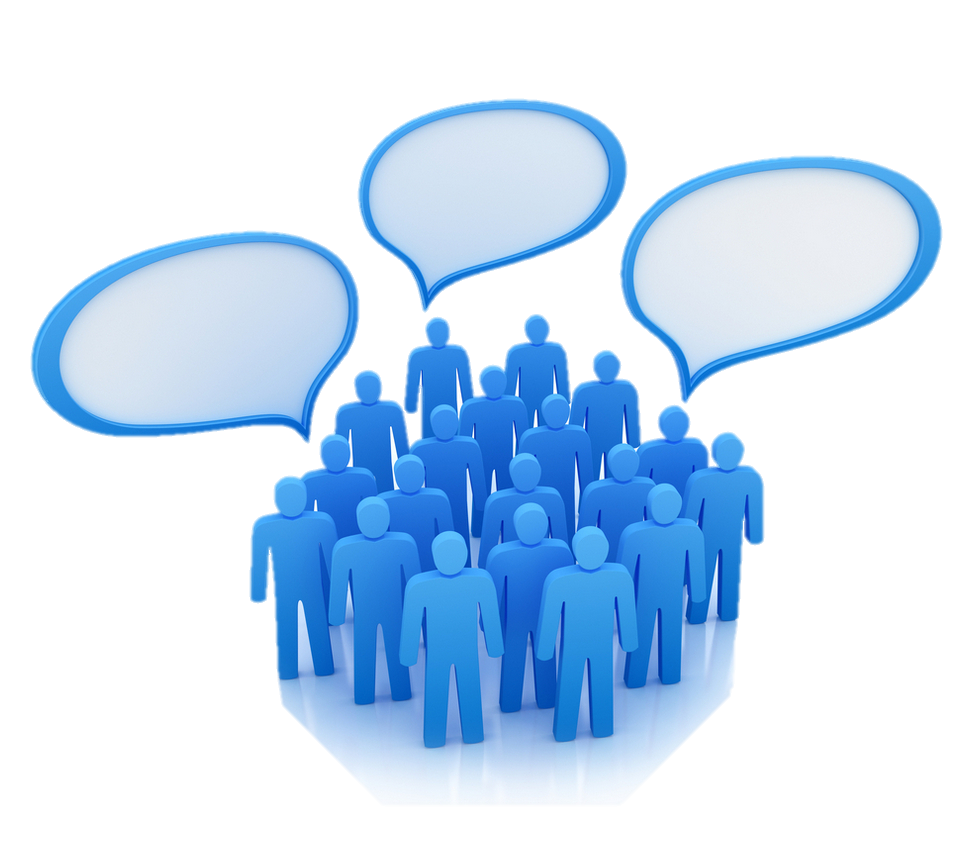 Most Important Factors that Contribute to Quality of Life
Percent respondents who selected these among their top three:
33%  Good schools
30%  Good place to raise children
25%  Clean environment
24%  Safe neighborhoods
19%  Healthy economy
18%  Low crime
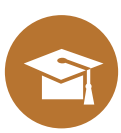 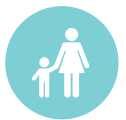 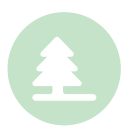 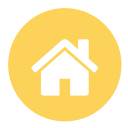 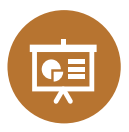 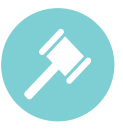 Physical Health
Riley County Comprehensive                               Community Needs Assessment
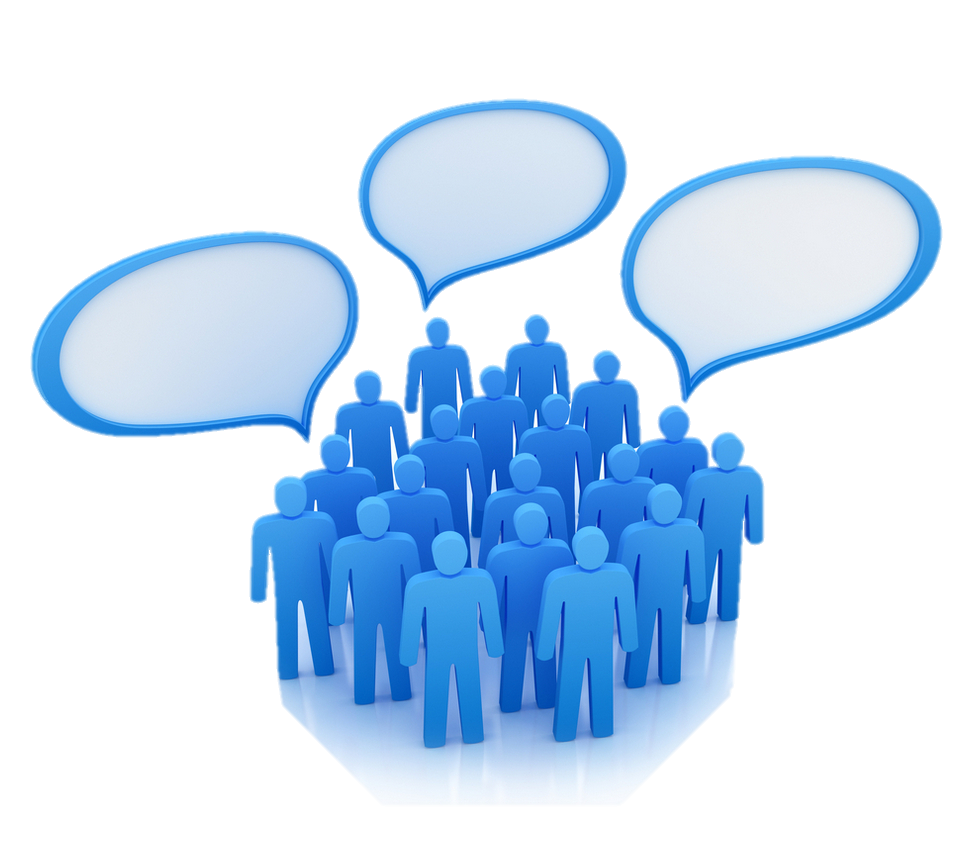 Physical Health: High-Low Game
Which did respondents score, on average, as  highest and lowest physical health needs?

Maternal health services
Prevention of infant mortality
Affordable health services
Tobacco cessation (quitting) services
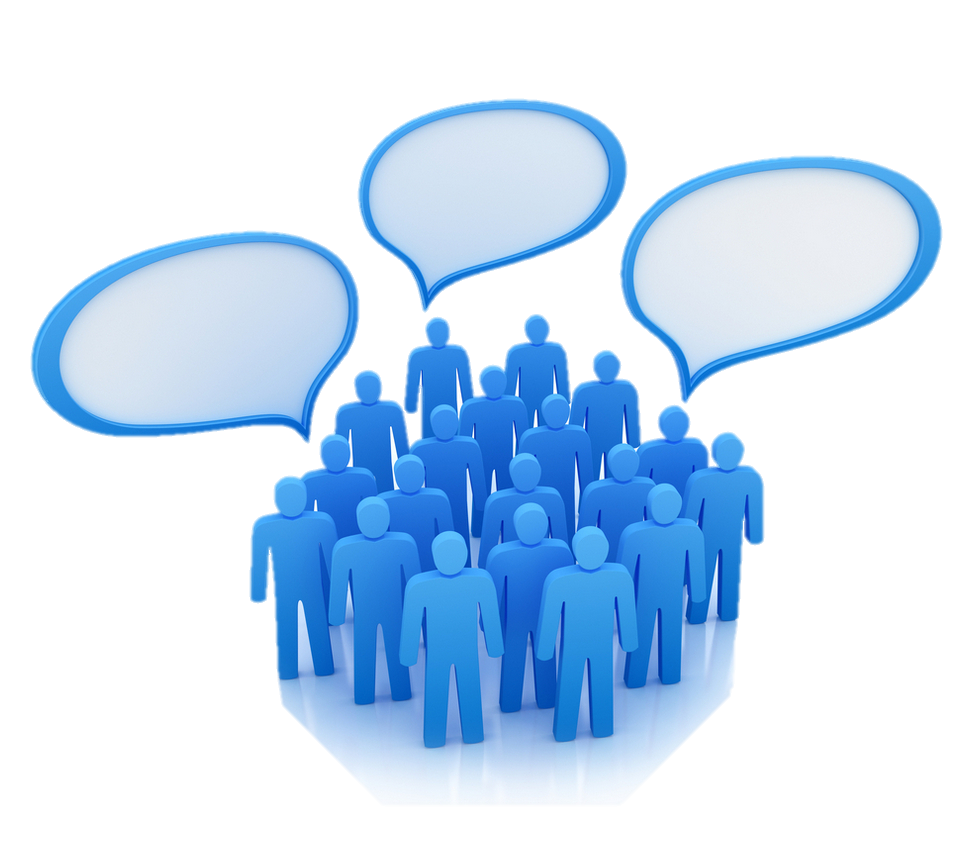 Top three needs related to physical health in your community?
Percent respondents who selected these among their top three:
34%  Affordable health services
30%  Affordable health insurance 
29%  Facilities for physical activity (including parks, trails, rec centers) 
22%  Increased health education/prevention
19%  Affordable prescriptions
17%  Access to healthy food options
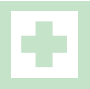 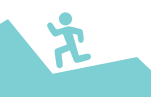 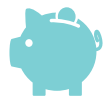 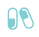 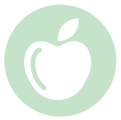 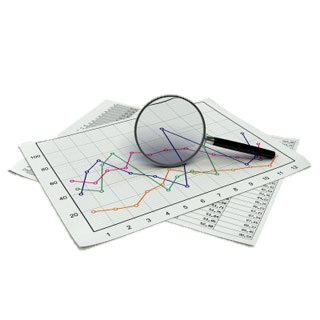 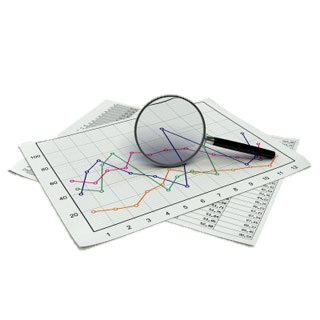 Mental Health
Riley County Comprehensive                               Community Needs Assessment
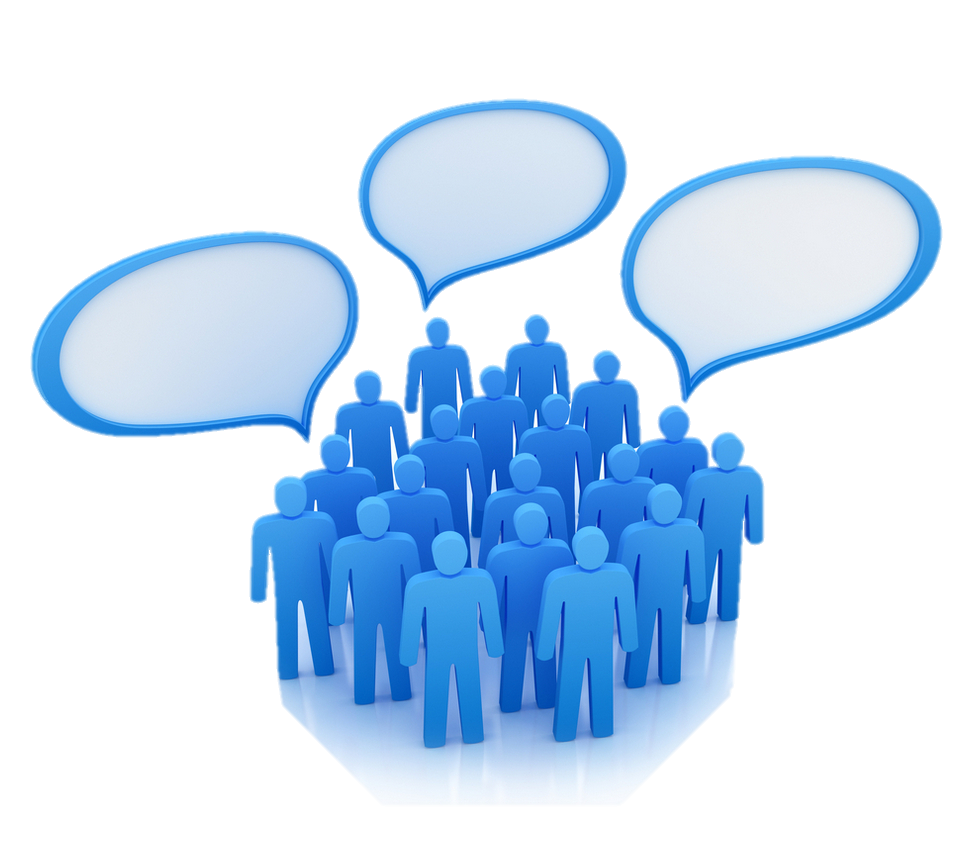 Mental Health: High-Low Game
Which did respondents score as the highest need? (Other two scored lowest compared to all choices given.)

Affordable mental health services
Availability of transportation services for mental health
Affordable prescriptions
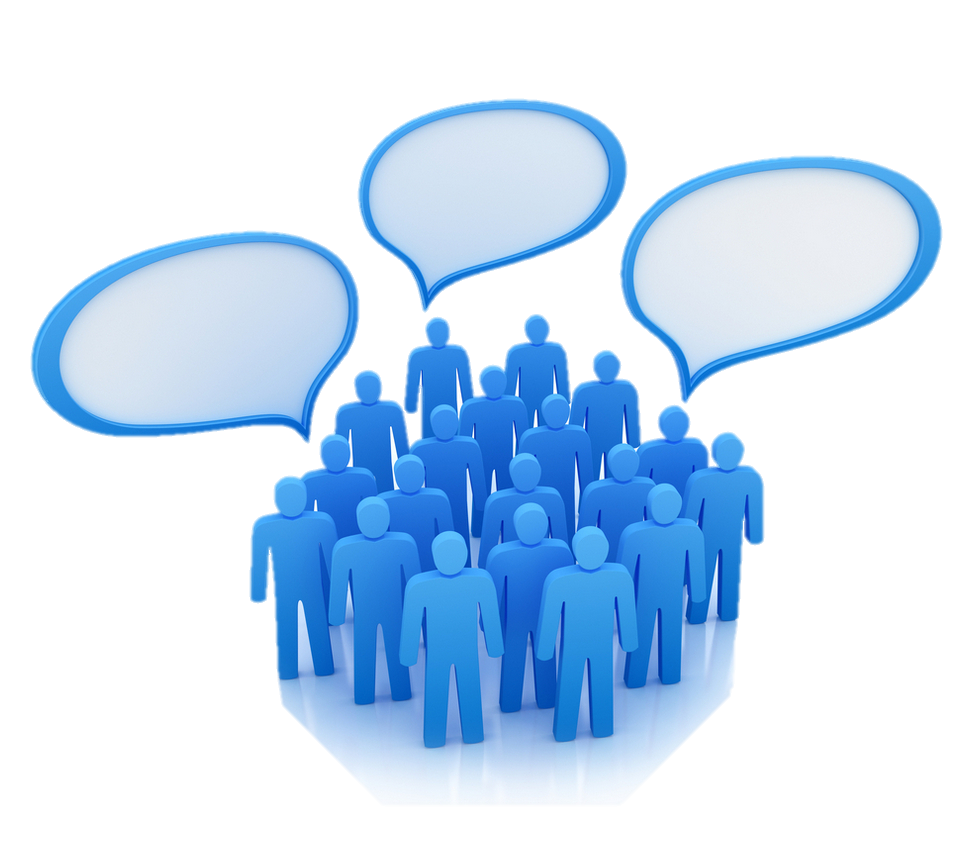 Top three needs related to mental health in your community?
Percent respondents who selected these among their top three:

40%  Affordable mental health services
36%  Affordable health insurance that includes mental health
32%  High quality mental health services
28%  Increased mental health education/prevention
27%  Increased number of mental health providers
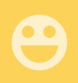 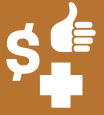 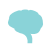 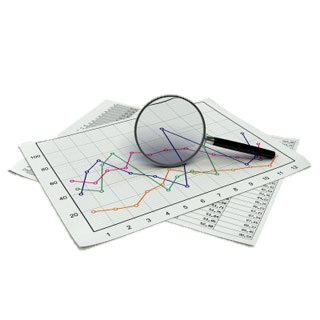 Social Issues
Riley County Comprehensive                               Community Needs Assessment
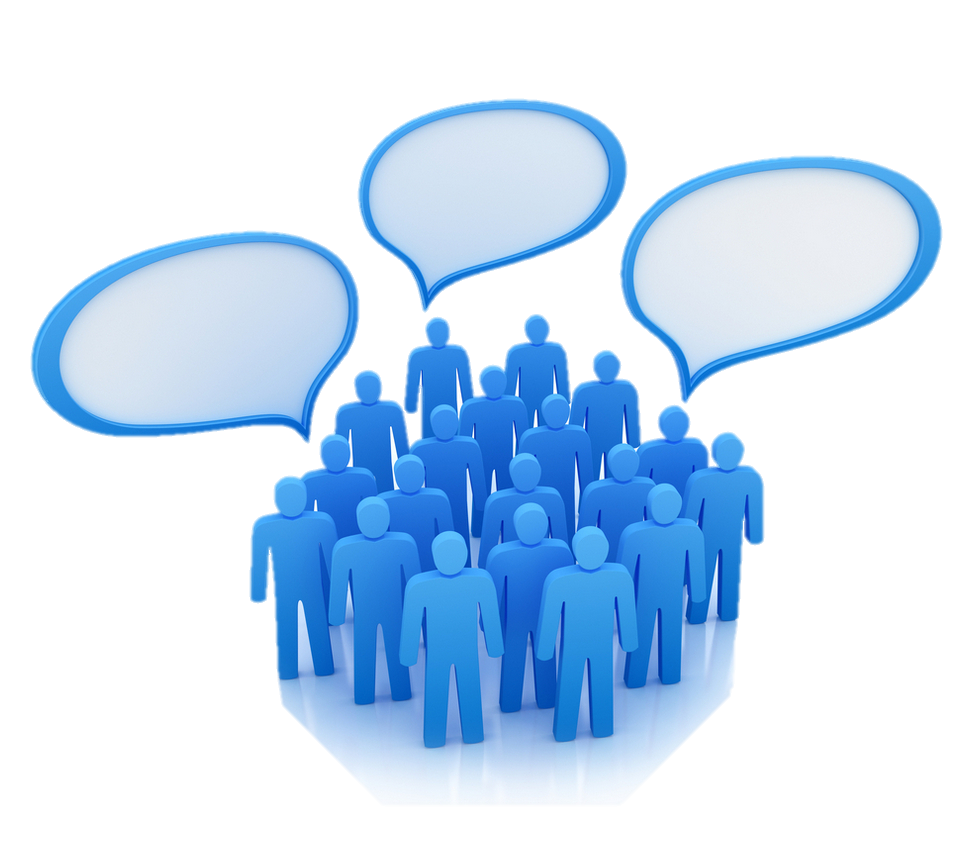 Social Issues: High-Low Game
Which did respondents score as the highest issue of concern?

Youth/gang violence
Elder abuse
Teen pregnancy
Inattentive driving
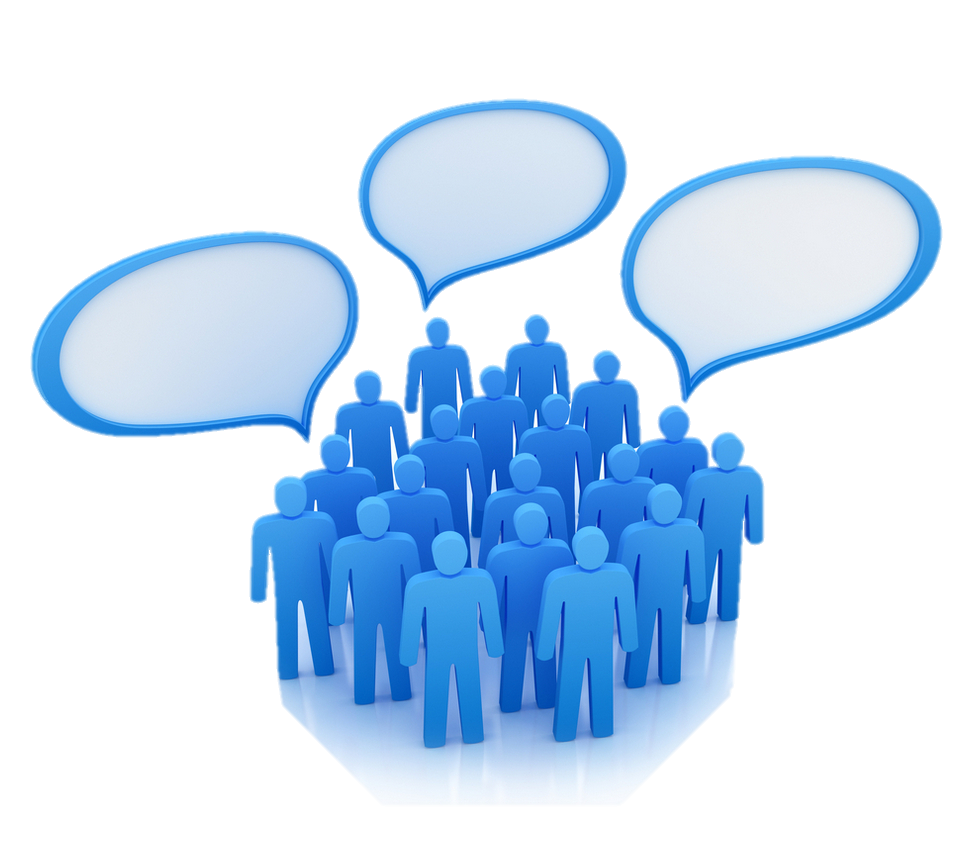 Top three social issues that are of most concern in your community?
Percent respondents who selected these among their top three:

27%  Inattentive driving
27%  Drinking and driving
26%  Poverty
24%  Youth drug or alcohol use
19%  Mental illness
18%  Adult drug or alcohol use
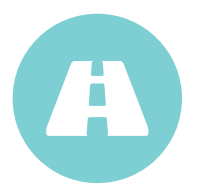 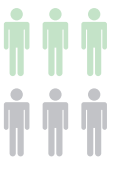 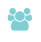 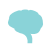 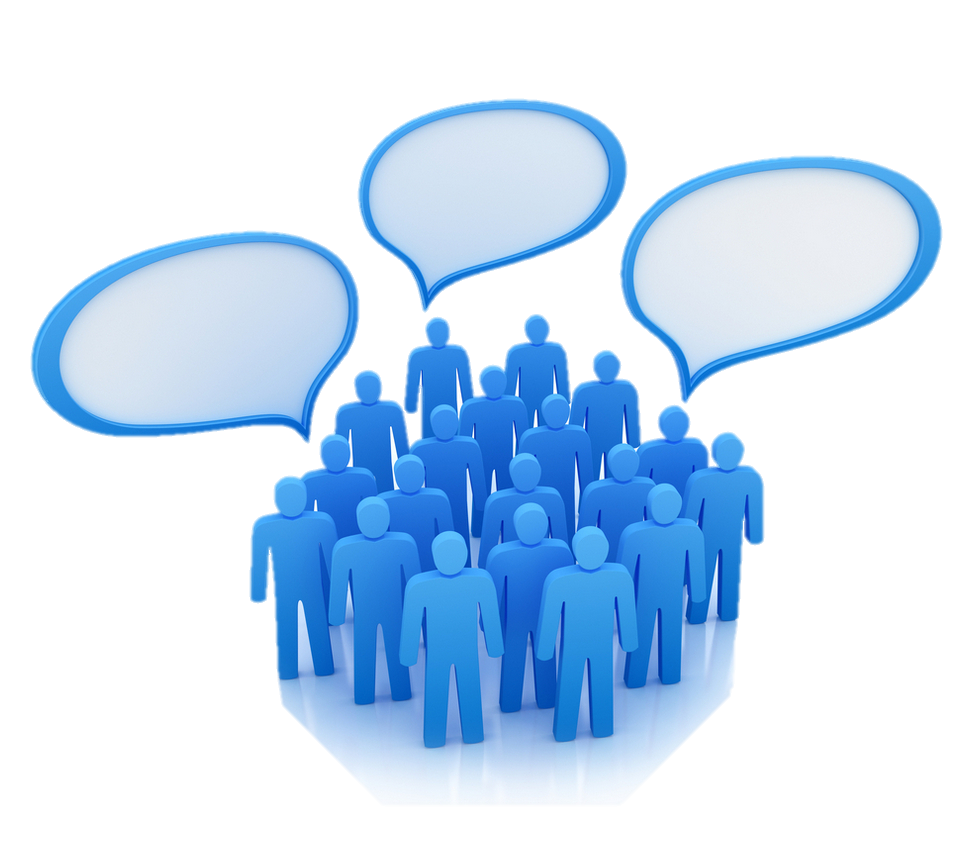 Top three needs related to social issues in your community?
Percent respondents who selected these among their top three:

34%  Availability of services for people with low incomes
26%  Positive activities for youth
25%  Availability of employment
22%  Availability of mental health services
20%  Child care
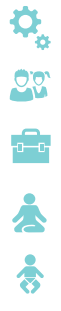 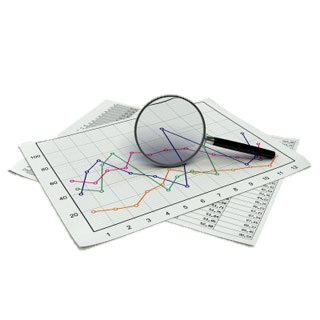 Children and Youth
Riley County Comprehensive                               Community Needs Assessment
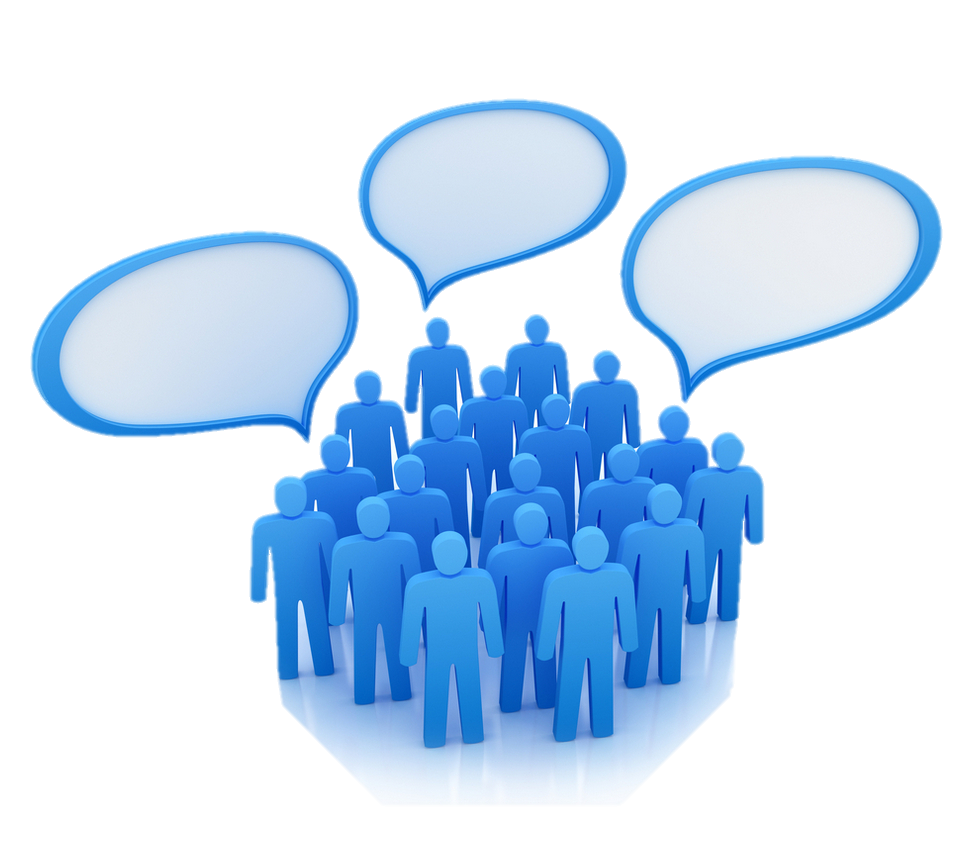 Children & Youth: High-Low Game
Which did respondents score as highest needs for children and youth?

Dental care
Transportation
Medical care
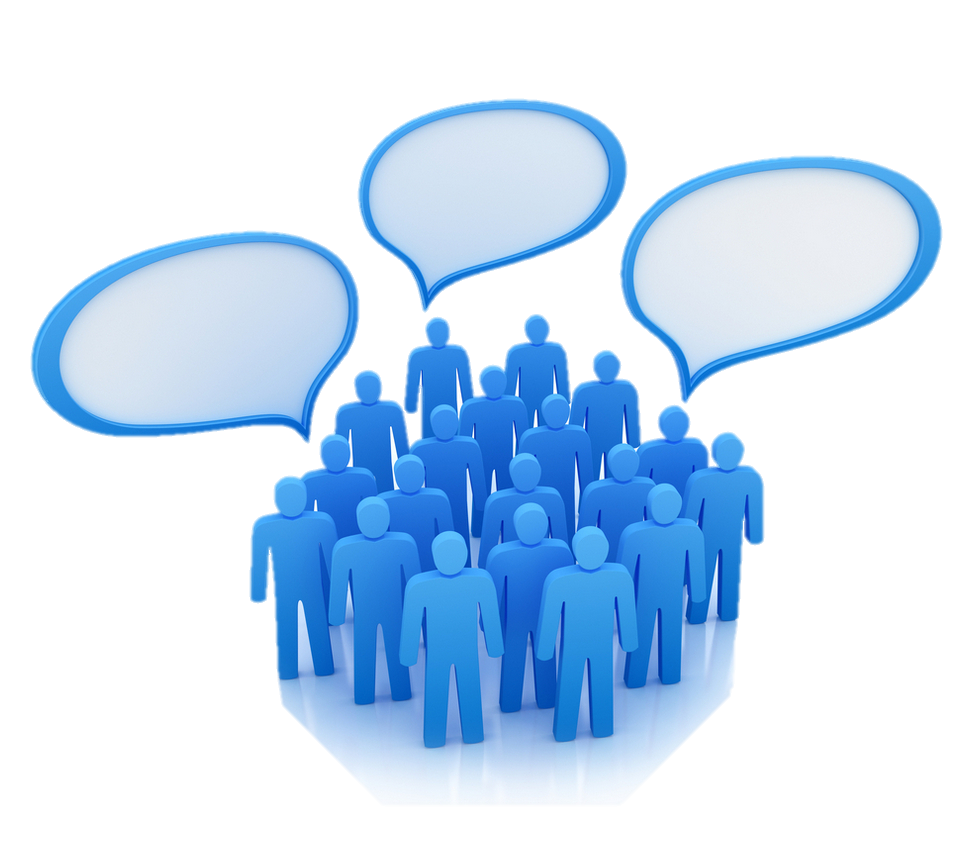 Top three needs related to children in your community?
Percent respondents who selected these among their top three:

23%  Child care for children 0-5
23%  Financial assistance to families (for nutrition, child care, housing, etc.)
22%  After school programs
18%  Parenting education/skills development
17%  Recreational activities
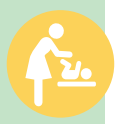 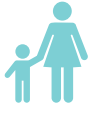 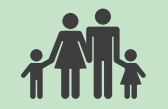 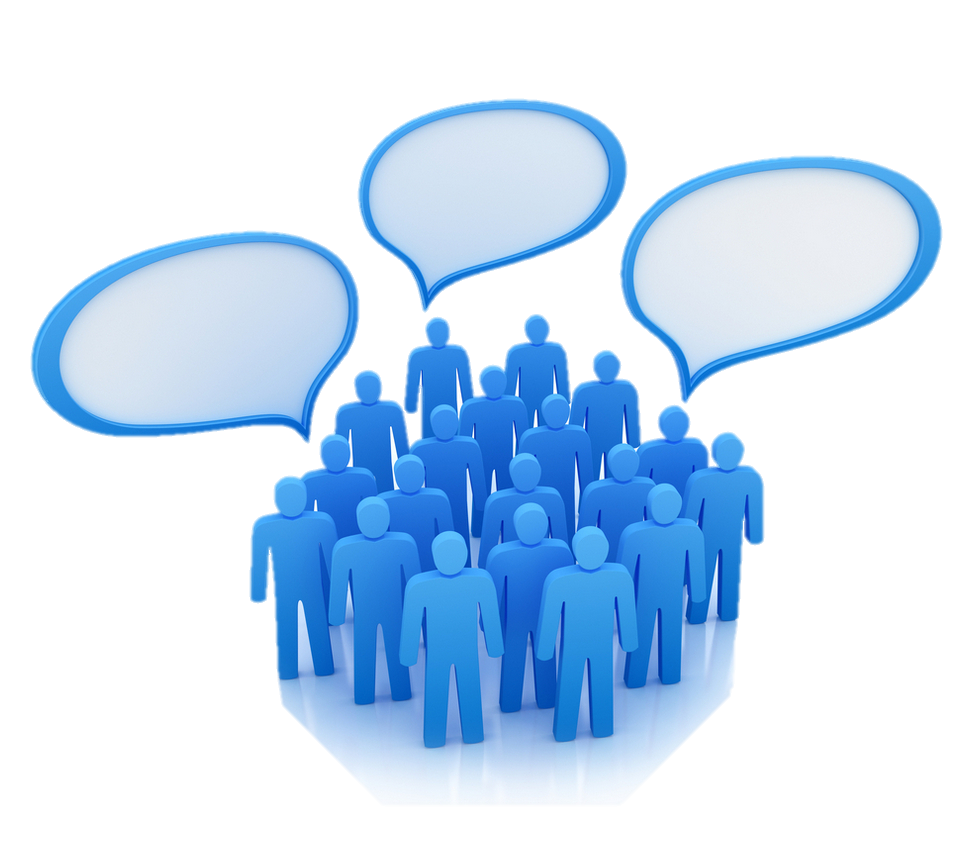 Top three needs related to youth in your community?
Percent respondents who selected these among their top three:

21%  Employment opportunities for teens
18%  Opportunities to contribute to the community
17%  Financial skills training
15%  Recreational activities
14%  Bullying/relationship violence prevention
14%  Appropriate internet/technology use
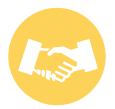 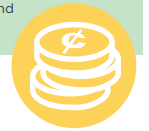 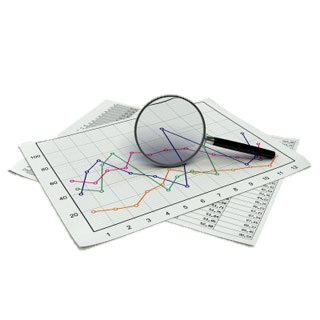 Education
Riley County Comprehensive                               Community Needs Assessment
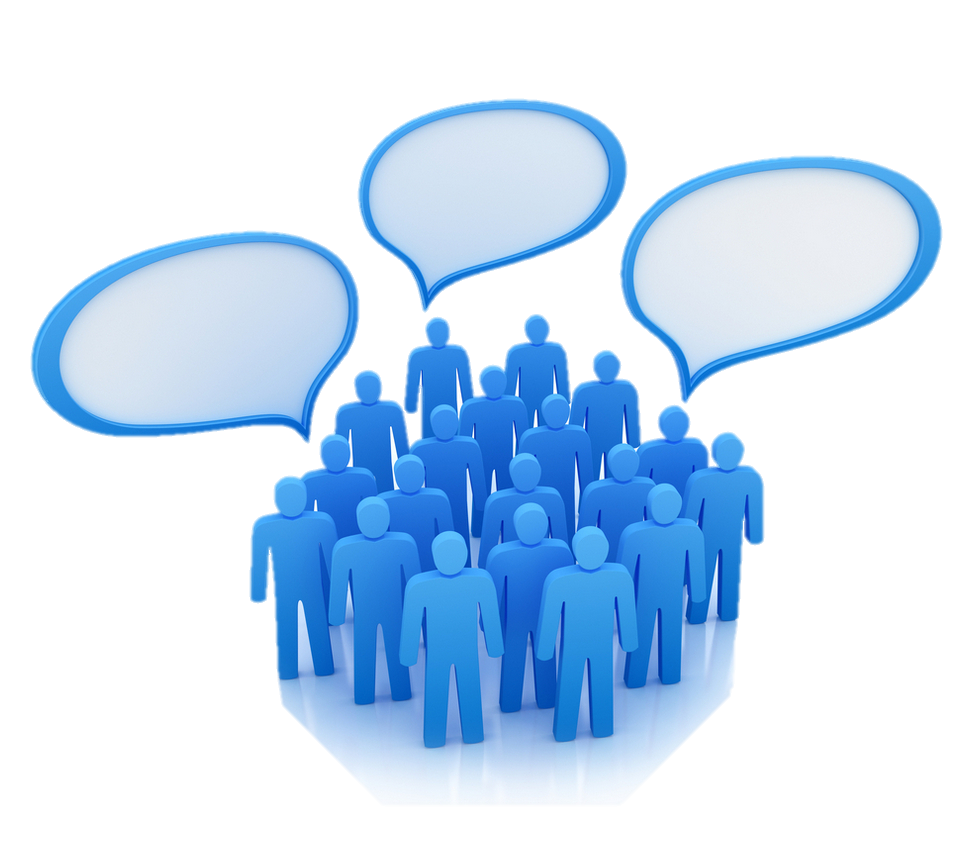 Education: High-Low Game
Which did respondents score as highest need?

Raising standardized test scores
Updated text books
Condition of school buildings
Getting & keeping good teachers
More extracurricular activities
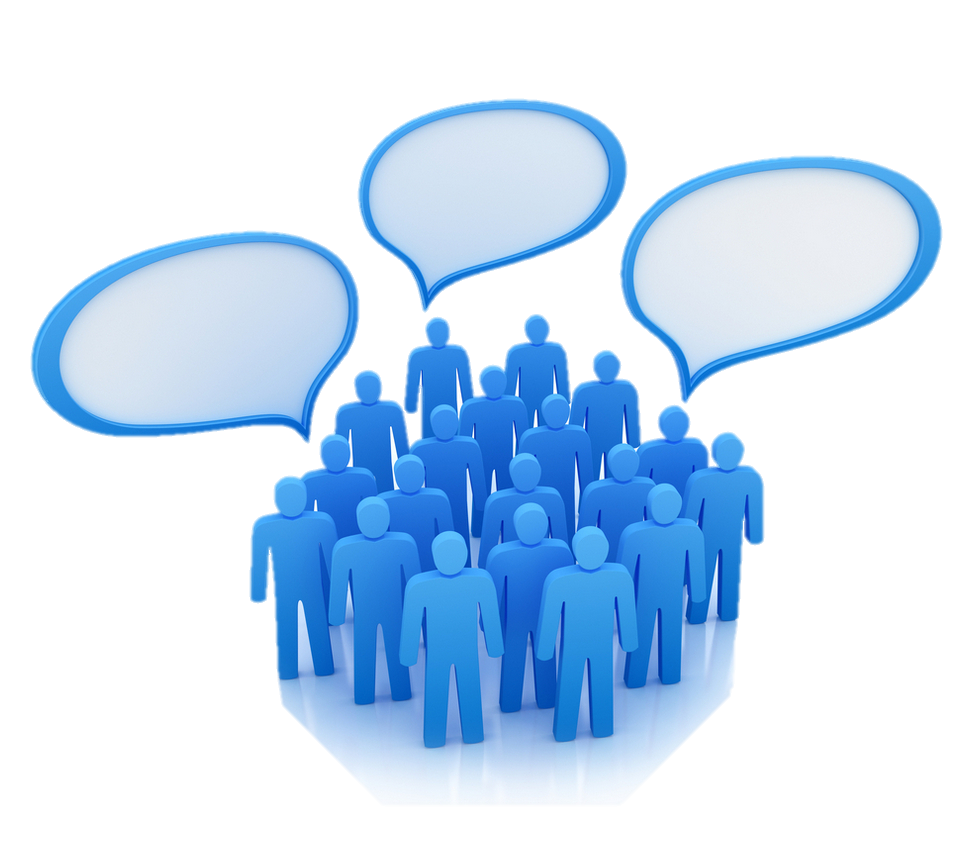 Top three needs regarding education in your community?
Percent respondents who selected these among their top three:

35%  Getting and keeping good teachers
18%  Increased parental involvement
16%  Increased expectations for student achievement
16%  Equality in funding among school districts

In general, respondents rated the quality of schools and teachers very high.
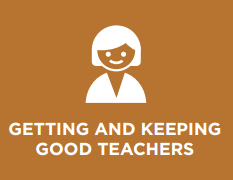 Aging
Riley County Comprehensive                               Community Needs Assessment
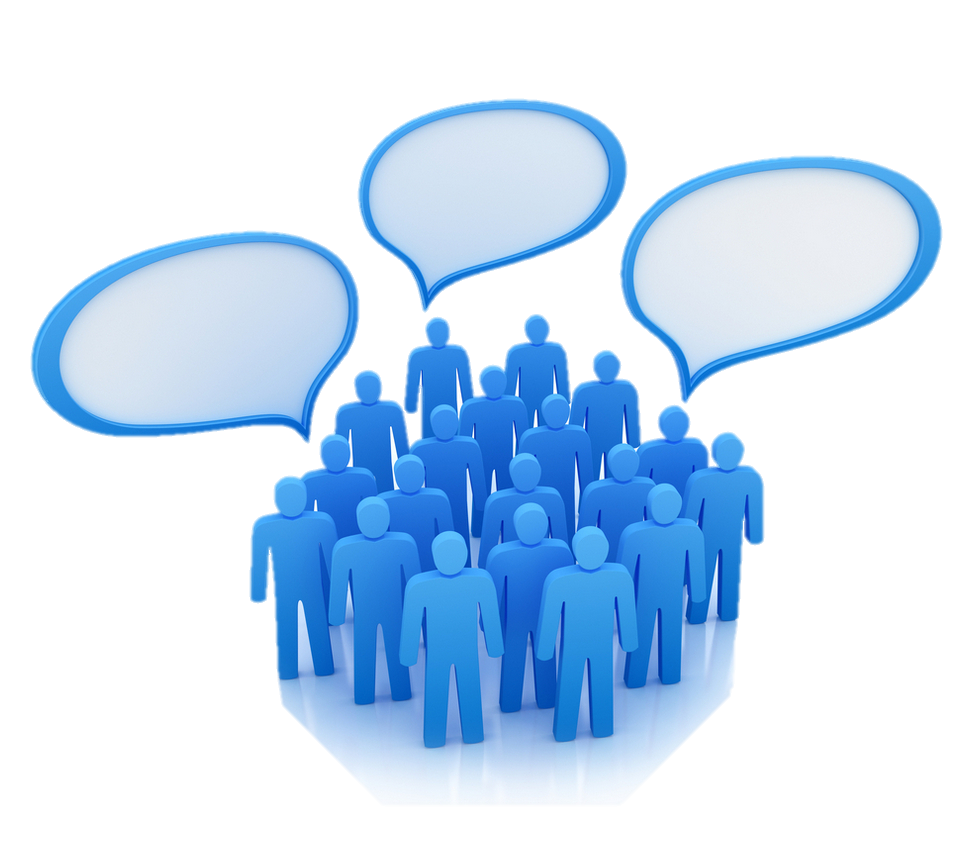 Aging: High-Low Game
Which did respondents score as the highest need?

Elder abuse
Affordable housing
Substance abuse
Hospice
Utility assistance
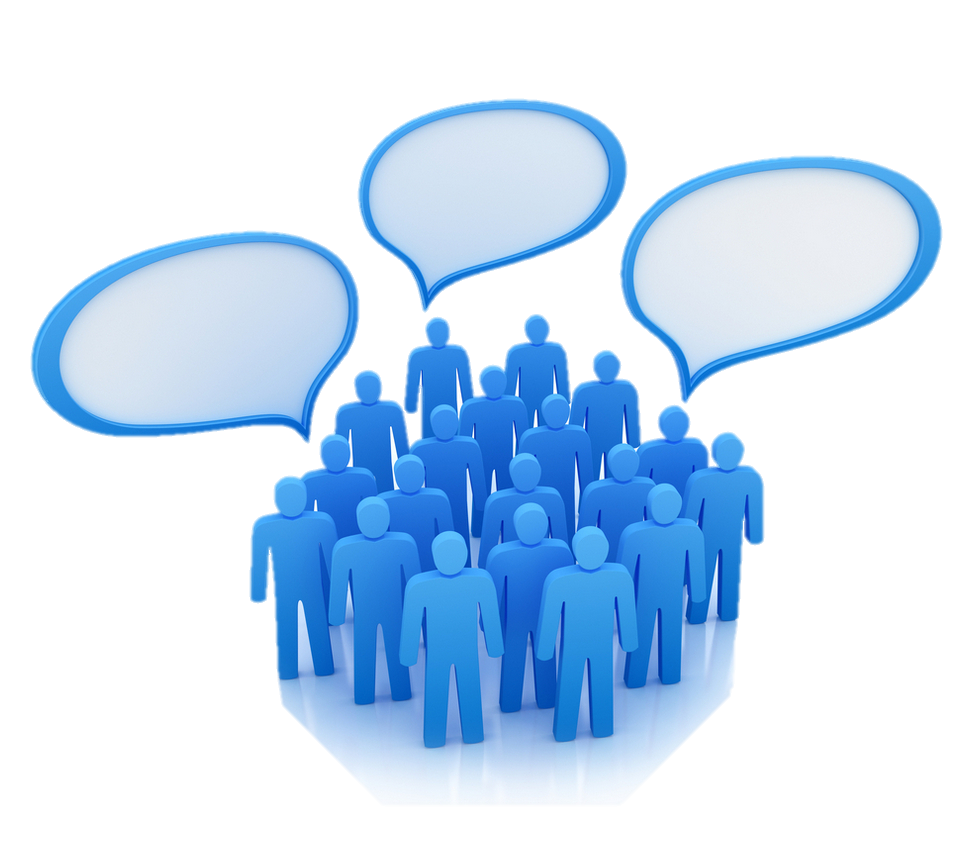 Top three needs for older adults in your community?
Percent respondents who selected these among their top three:

22%  Affordable housing
19%  Independent living at home
16%  Transportation
13%  Ease of mobility in the community
13%  Affordable prescriptions
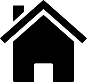 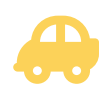 Housing
Riley County Comprehensive                               Community Needs Assessment
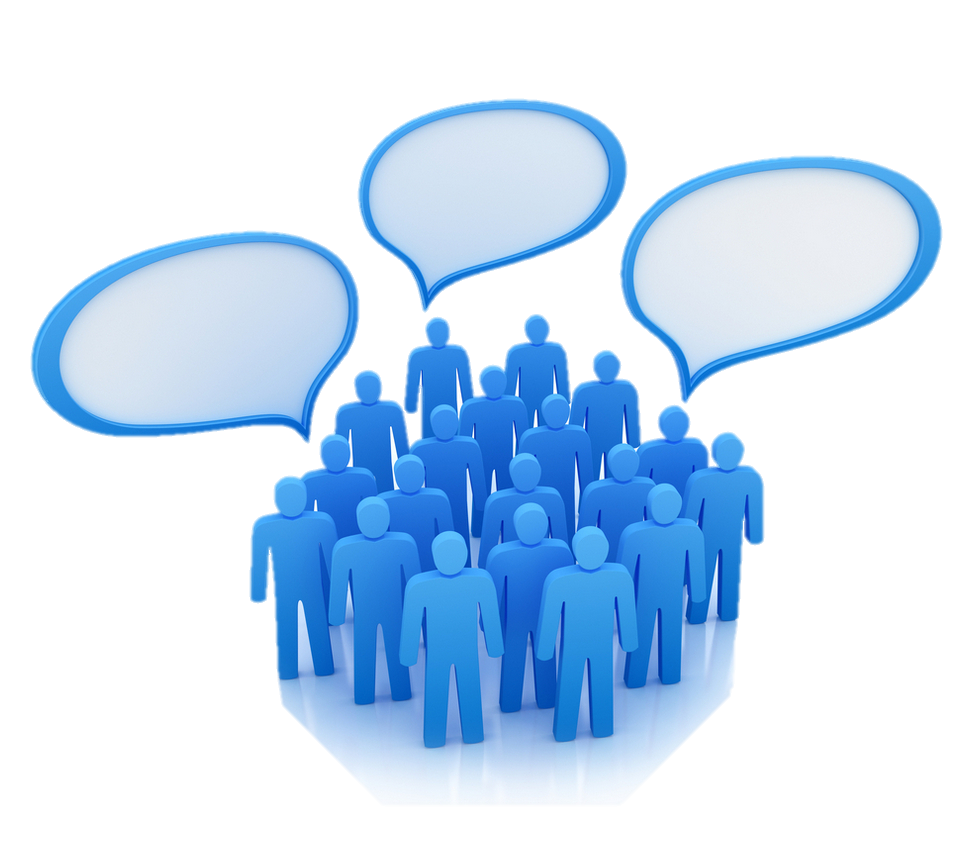 Housing: High-Low Game
Which did respondents score as the highest need?

Affordable housing options
Historic preservation
Education about responsible homeownership
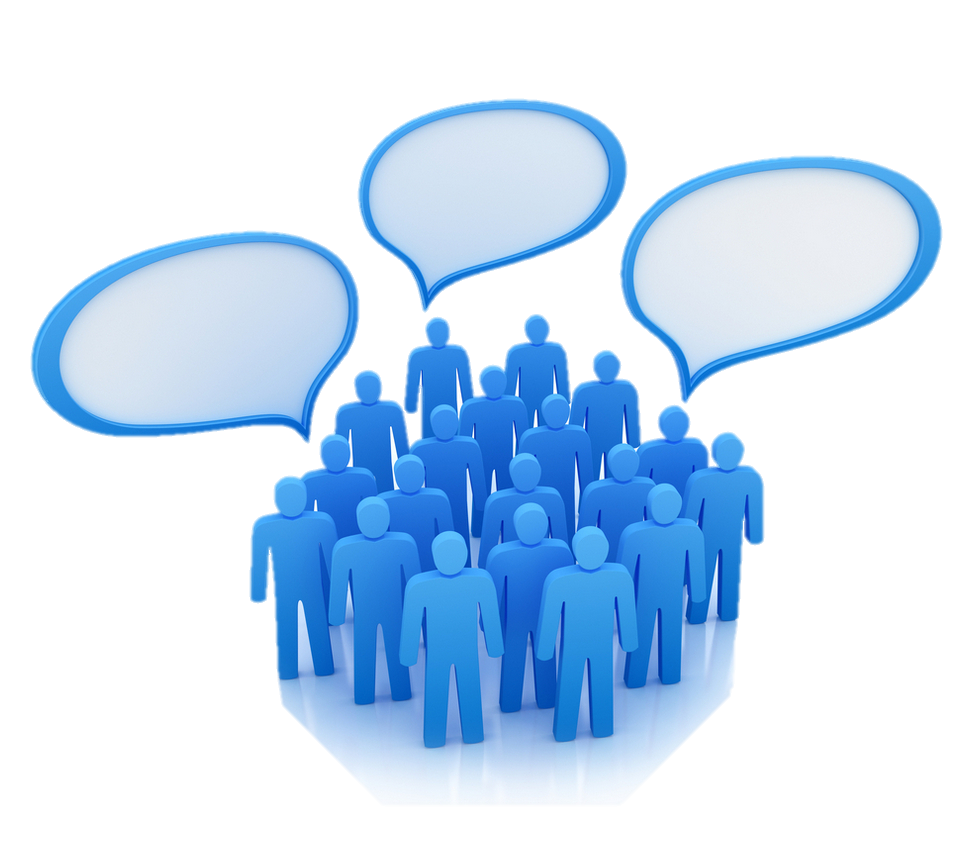 Top three needs related to housing in your community?
Percent respondents who selected these among their top three:

52%  Affordable housing
26%  Assistance with property repair and maintenance
26%  Higher quality rentals
24%  Code enforcement
20%  Neighborhood improvement programs
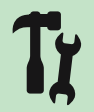 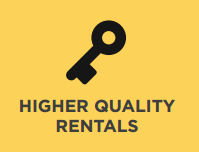 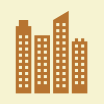 Transportation
Riley County Comprehensive                               Community Needs Assessment
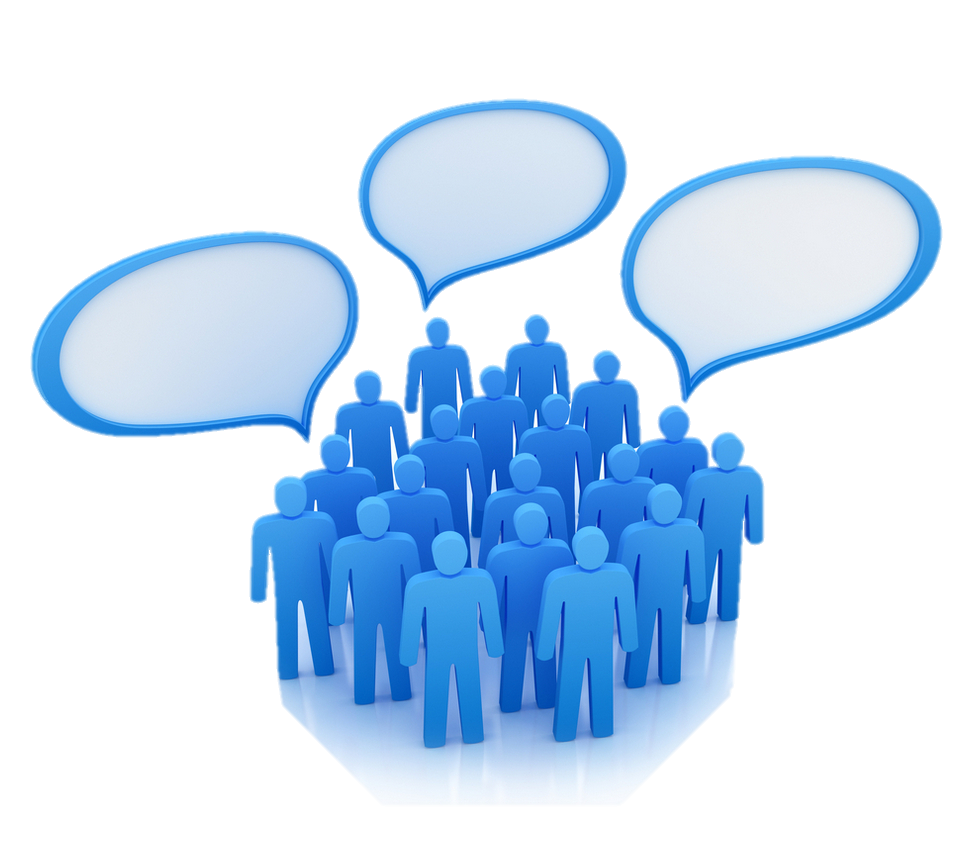 Transportation: High-Low Game
Which did respondents score as the highest need?

Build new roads
Increase options for overnight public parking
Widen existing roads
Improve public transit service
Improve driver education
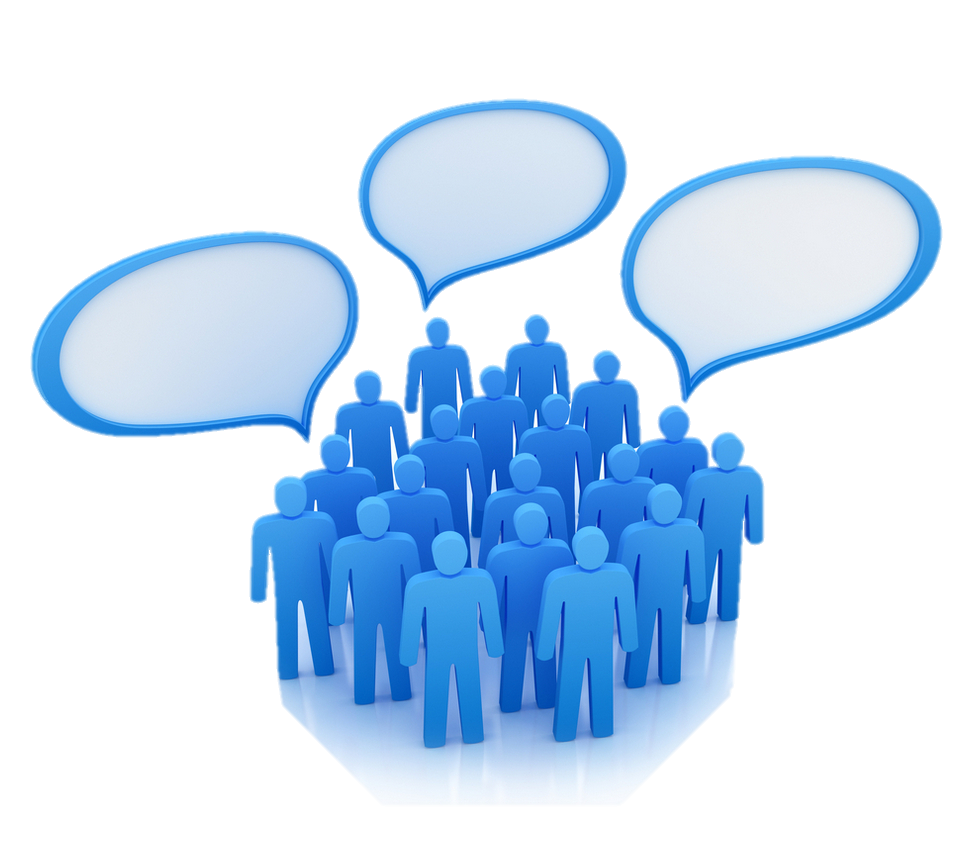 Top three transportation-related needs in your community?
Percent respondents who selected these among their top three:
40%  Improve public transit service
32%  Develop a pedestrian-friendly transportation system to make areas more walkable
31%  Provide maintenance and improvements to existing facilities
28%  Expand and improve the bike route system
26%  Address texting and driving
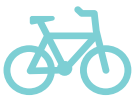 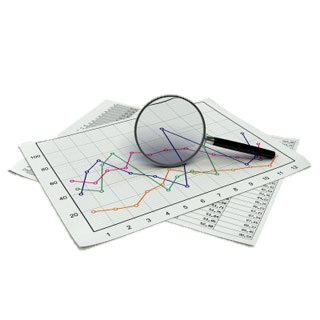 Infrastructure
Riley County Comprehensive                               Community Needs Assessment
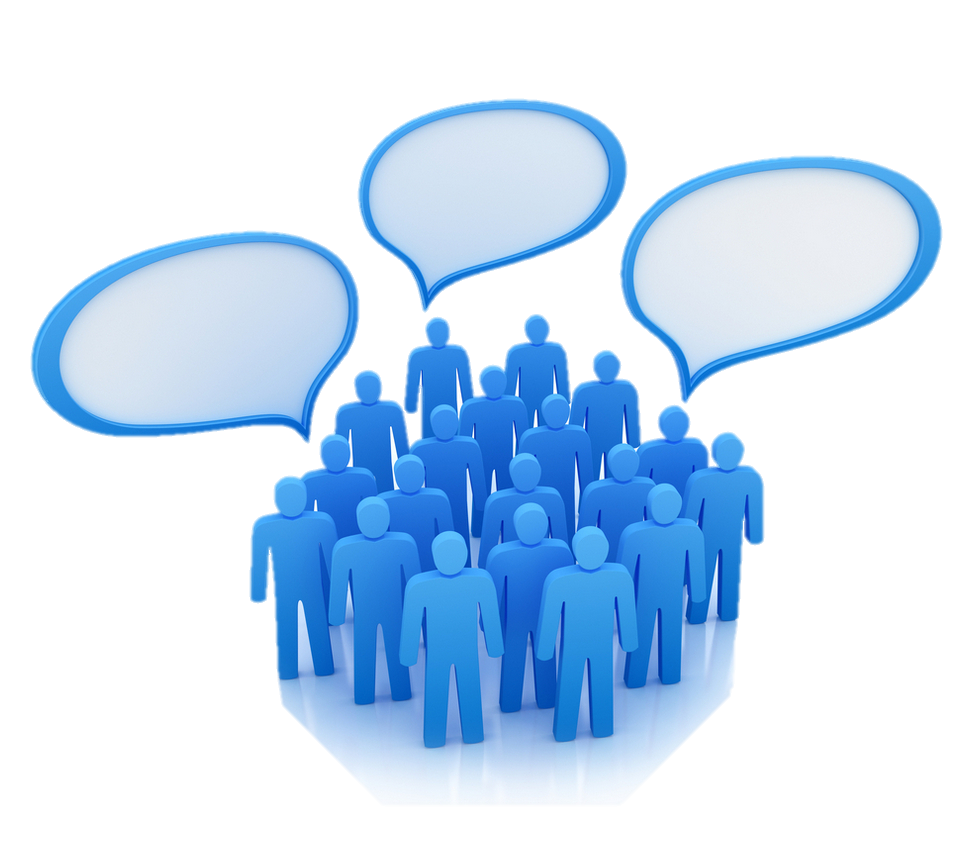 How would you rate the following public services/features?
Highest rated services:
Library facilities
Fire department
Emergency services
Air quality
Clean environment
Lower rated services     (still averaged fair-good):
Paths/safe options for biking and walking
Code enforcement for private properties
Road maintenance
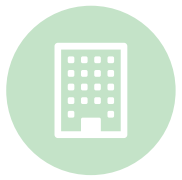 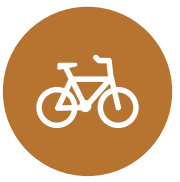 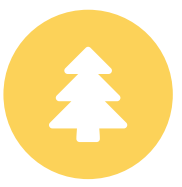 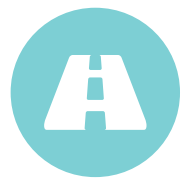 Economics and Personal Finance
Riley County Comprehensive                               Community Needs Assessment
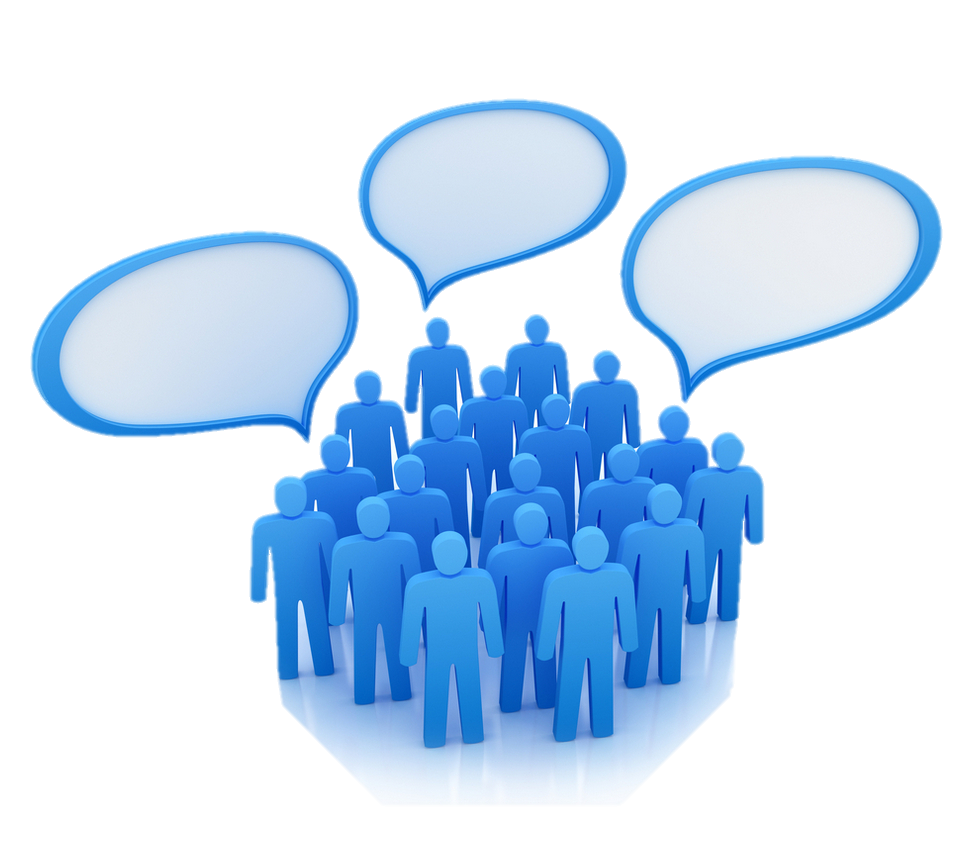 Economics and Personal Finance: High-Low Game
Which did respondents score as the highest need?

Employment opportunities for youth
Employment opportunities for older adults
Access to education
Availability of jobs
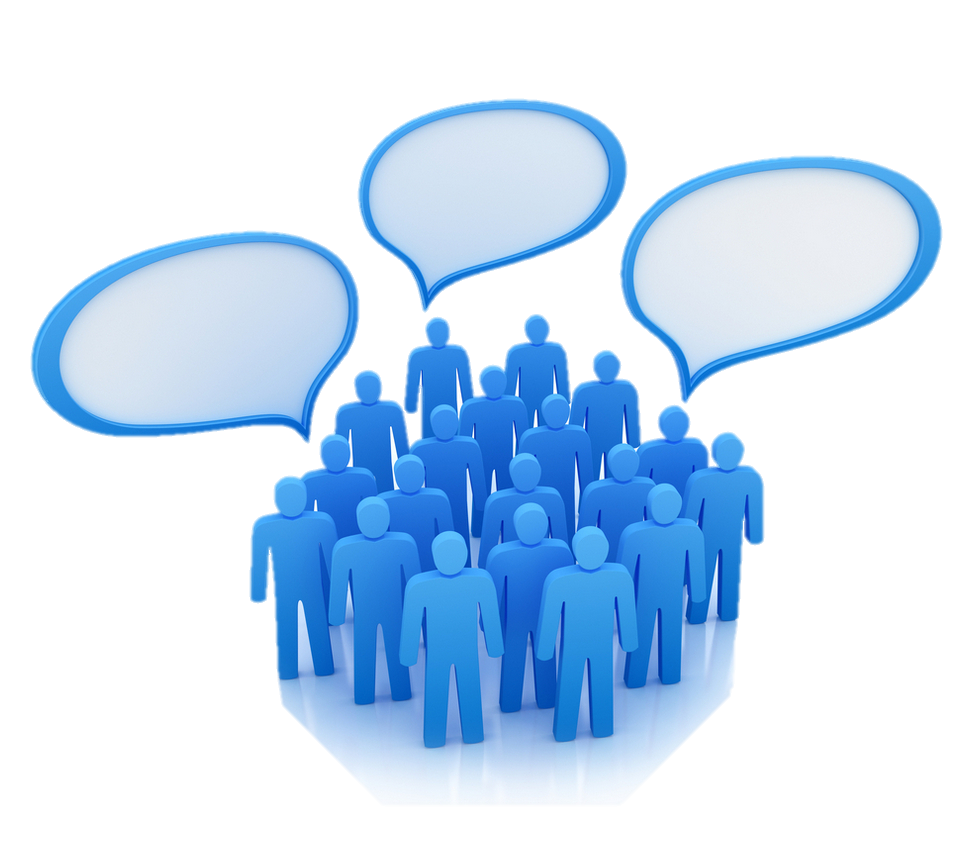 Top three economic/personal finance needs in your community?
Percent respondents who selected these among their top three:

36%  Availability of jobs
21%  Emergency assistance to individuals or families
21%  Assistance with searching for and gaining employment
20%  Small business development
19%  Low-cost resources to help with personal finance management
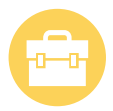 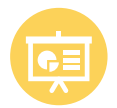 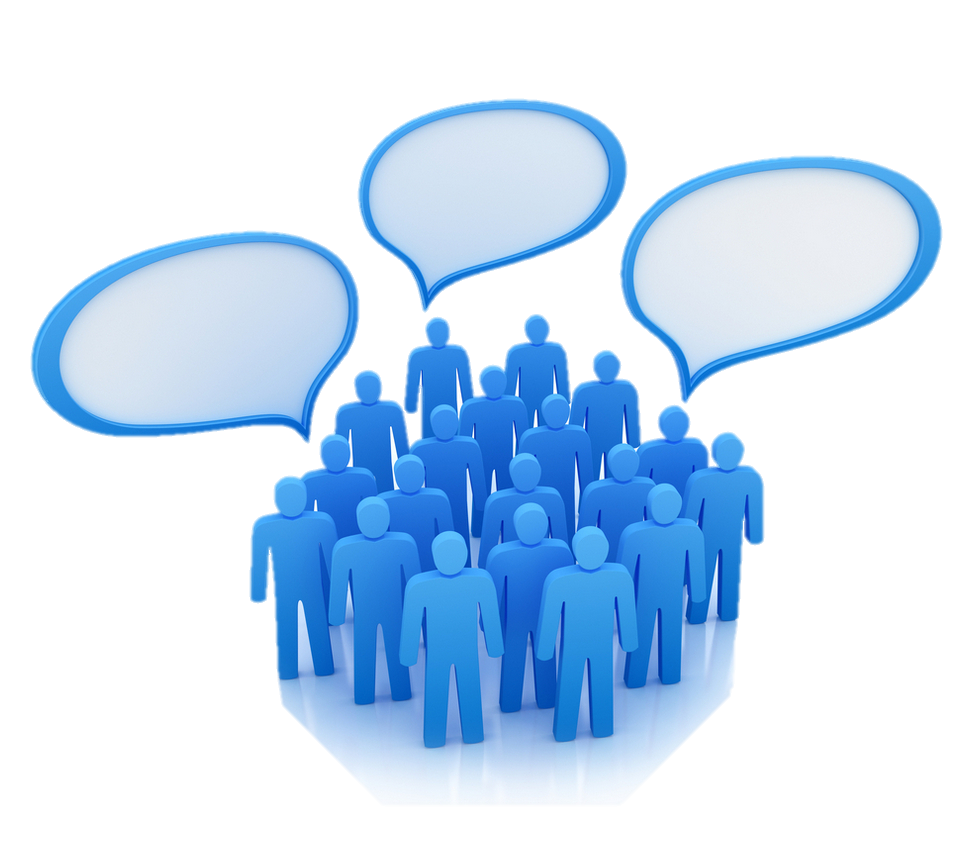 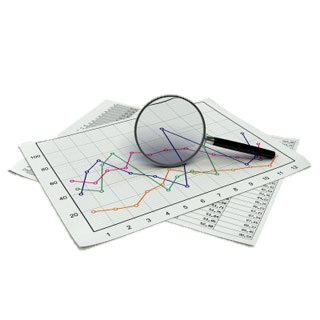 Review of Key Findings
Riley County Comprehensive                               Community Needs Assessment
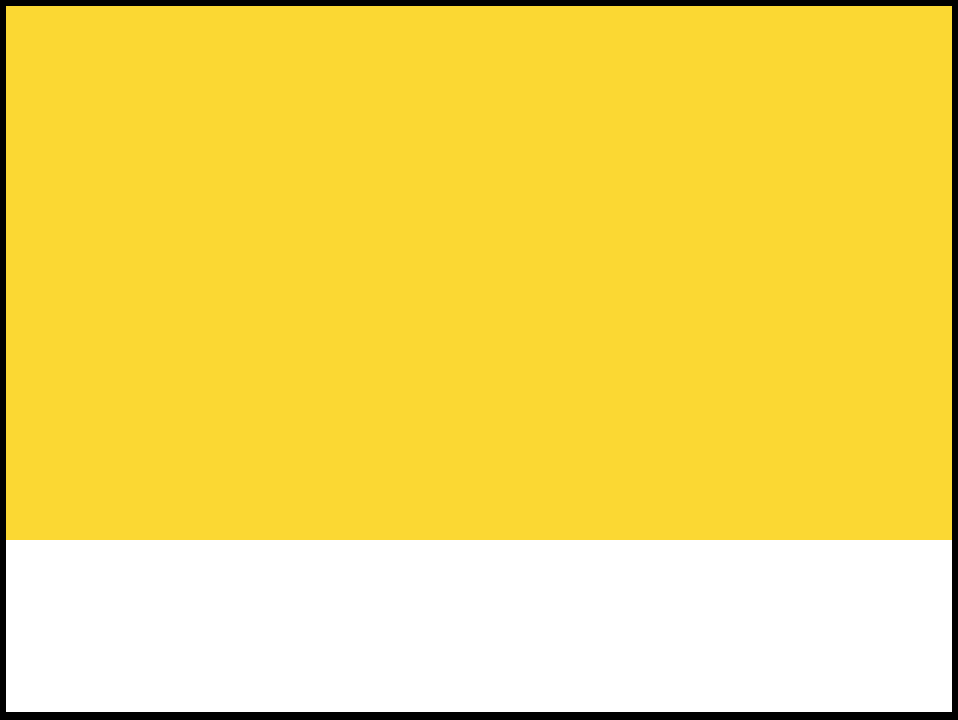 “The overarching theme of the data collected is that Riley County is a community that is divided between a high quality of life, prosperity, and growth on one hand, and dwindling resources for and lack of attention to those who are most in need on the other.”
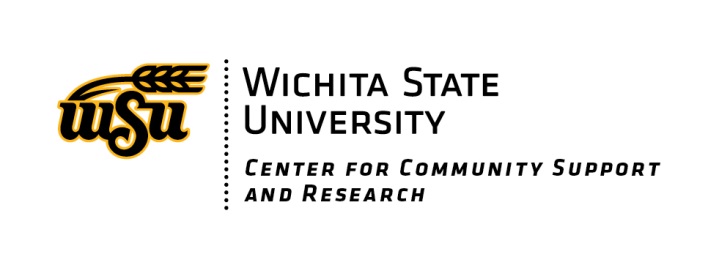 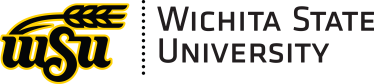 65
Overview of CCNA Findings
High quality of life
Growth
Spirit of community and collaboration

“Invisible” population with significant needs
Lack of accessible and affordable mental health services
Lack of affordable housing
Lack of accessible and affordable child care
LeadingCauses of Death
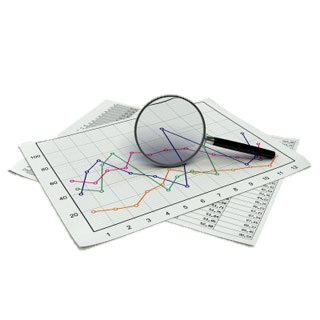 Riley County Comprehensive                               Community Needs Assessment
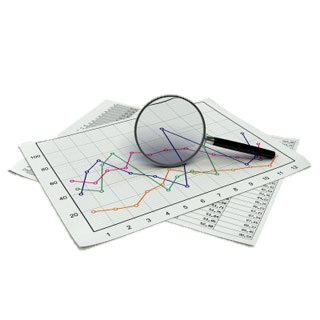 Leading Causes of Death(2009-2013)
Kansas
Cancer
Heart Disease
Chronic Lower Respiratory Diseases
Unintentional Injuries
Stroke
Alzheimer’s Disease
Diabetes
Pneumonia & Influenza
Kidney Disease
Suicide
Riley County
Cancer
Heart Disease
Stroke
Chronic Lower Respiratory Diseases
Unintentional Injuries
Pneumonia & Influenza
Alzheimer’s Disease
Diabetes
Kidney Disease
Suicide
Comparison AreasLargest city in each county?
Kansas
Riley
Geary
Pottawatomie
Douglas
Key Health Indicators
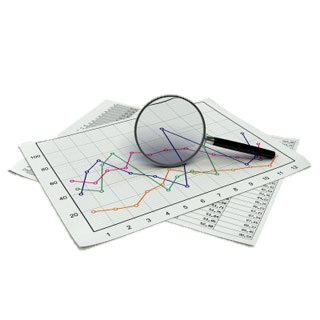 Riley County Comprehensive                               Community Needs Assessment
Infant Mortality Rate
County with highest rate?
Percent of Births Where Mother Smoked During Pregnancy
County with highest rate?
Percentage of Adults who are Binge Drinkers
County with highest rate?
Percentage of Adults who Smoke Cigarettes
County with highest rate?
Percentage of Adults with no Personal Doctor or 
Health Care Provider
County with highest/ lowest percentage?
Percent Obese
County with lowest rate?
Percentage of Adults with Consuming Fruit, Vegetables Less than 1 Time Per Day
County with highest/ lowest rate?
Mental Health
County with highest rates on related indicators?
Local Public Health Systems Assessment
Local Public Health Systems Assessment (LPHSA)
What is public health?  Activities that society undertakes to assure the conditions in which people can be healthy. 
The public health system is more than the public health agency…it involves all public and private entities that contribute to public health and the health and well-being of a community.  
10 Essential Public Health Services provided the framework for the assessment instrument 
10 services and related “model standards” describe an optimal level of performance and capacity
Approximately 100 people participated in the assessment in June 2014

See report for detailed description of scoring instrument, process, and results
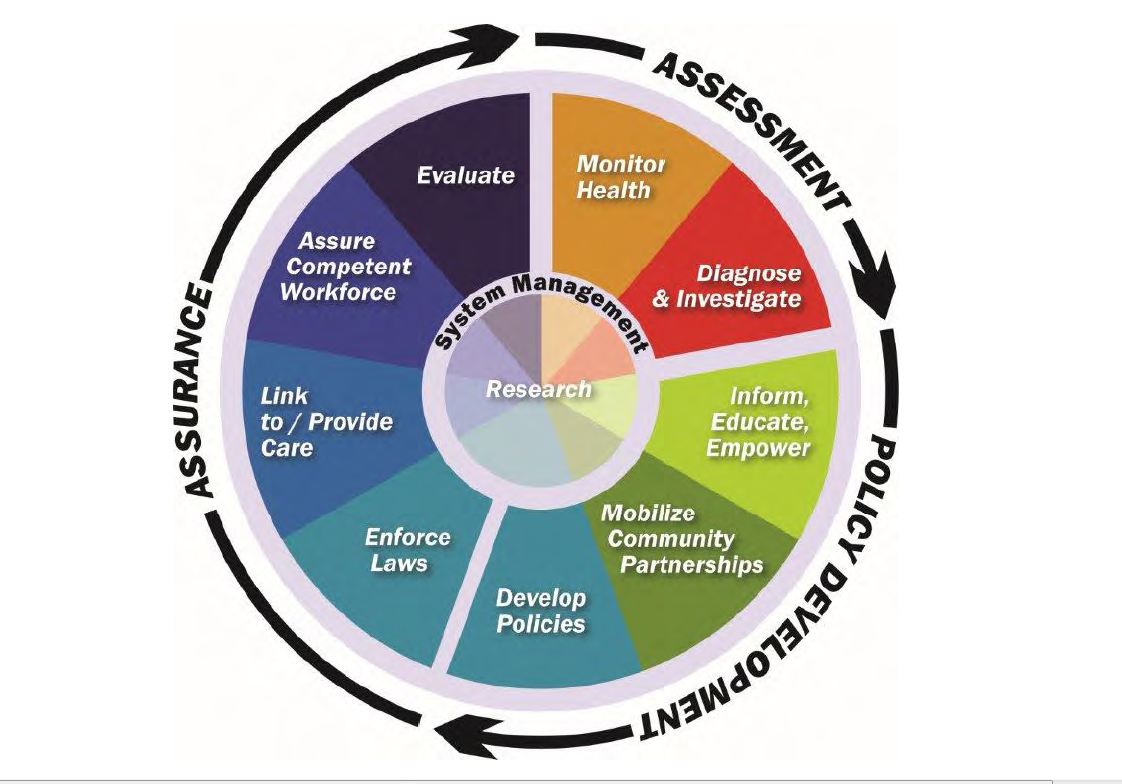 Local Public Health System Assessment (LPHSA) Results
Overall, the Riley County Public Health System scored very favorably
No essential services performed in the “No Activity” (0%) or “Minimal Activity” (1-25%) range.
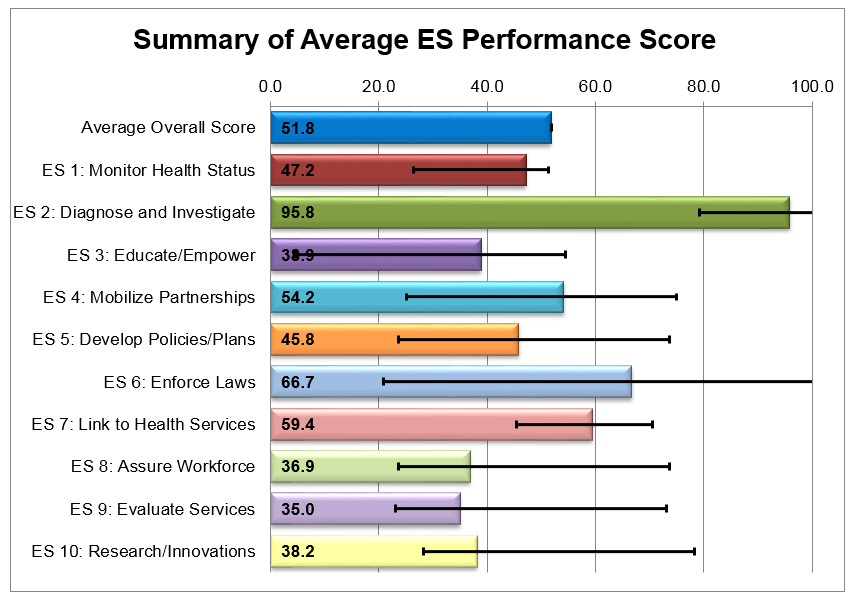 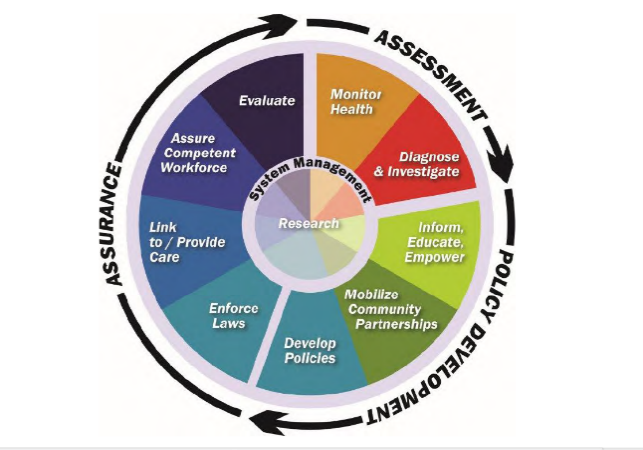 Overall LPHSA Observations
102
Much work is being done (lots of resources, lots of                         organizations, doing a lot of good things)…but many (including community leaders, providers, organizations, and the public) don’t know about it
Some essential services are lacking a central authority or lead organization to take fully implement or utilize resources in an intentional, coordinated way
Need for increased communication, coordination, and linkages within the local public health system
Need to expand local public health system’s ability to share and use data and informational resources
General lack of awareness the public health system
Concerns related to mental health
Concerns related to Northern Riley County
FacilitatedGroup Discussion:  In your opinion, what are the top health needs that must be addressed in the next 3-5 years?
Large Group Voting – Distribute your dots (votes) in any way you choose
Resources
Riley County Community Health Improvement Planning process and meetings:
datacounts.net/rcchip/ 
Riley County Comprehensive Community Needs Assessment Results: 
www.rileycountycommunityneedsassessment.org
Riley County Local Public Health System Assessment Results: 
datacounts.net/lphsa/
Thank you!